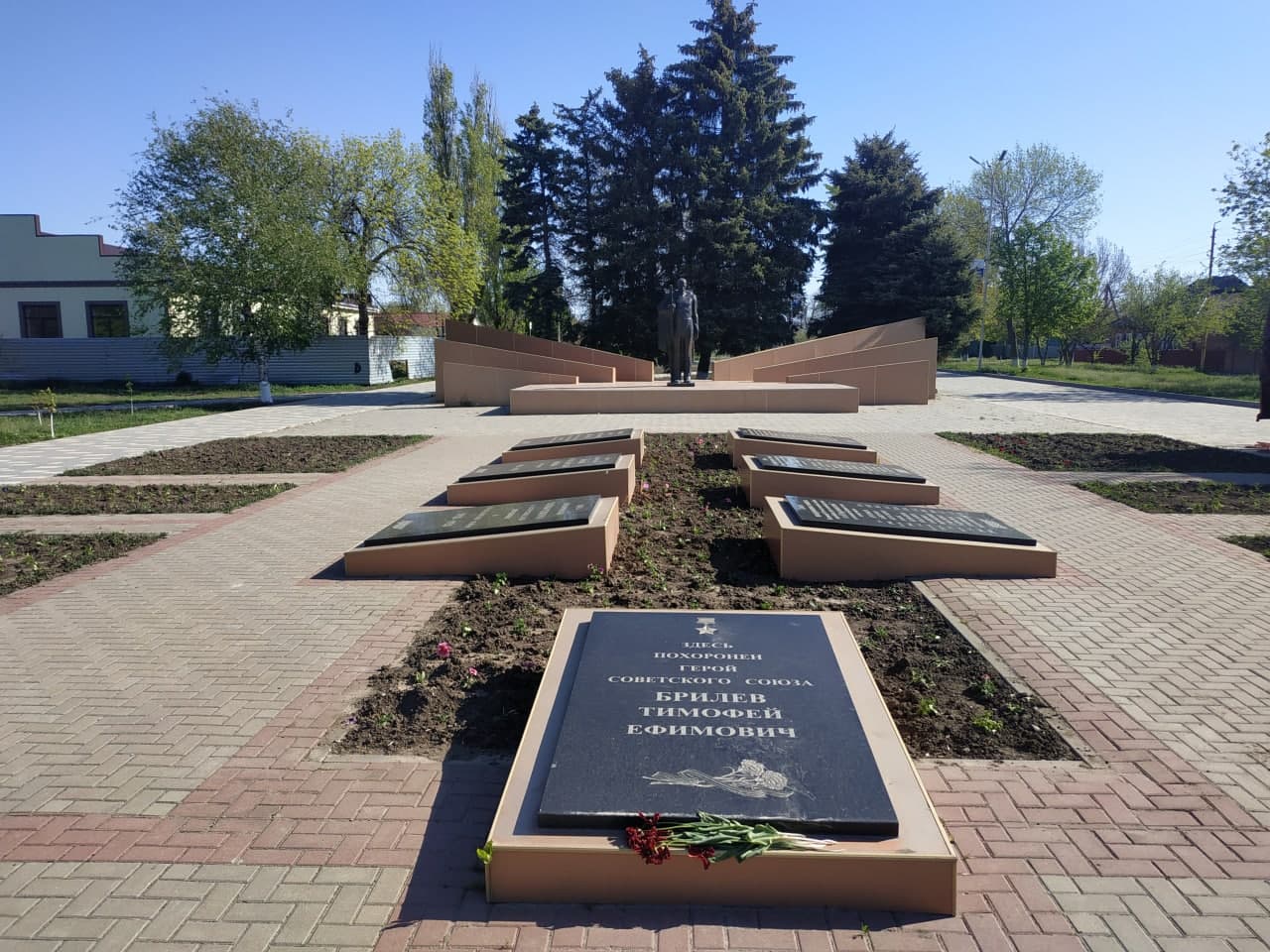 Бюджет для граждан
БЮДЖЕТ ЕГОРЛЫКСКОГО СЕЛЬСКОГО ПОСЕЛЕНИЯ ЕГОРЛЫКСКОГО РАЙОНА НА 2021 ГОД И НА ПЛАНОВЫЙ ПЕРИОД 2022 И 2023 ГОДОВ
Администрация Егорлыкского 
сельского поселения
ЧТО ТАКОЕ «БЮДЖЕТ ДЛЯ ГРАЖДАН»?
«Бюджет для граждан» познакомит Вас с положениями основного финансового документа Егорлыкского сельского поселения – решения Собрания депутатов Егорлыкского сельского поселения о бюджете Егорлыкского сельского поселения на 2021 год и плановый период 2022 и 2023 годов.
               Представленная информация предназначена для широкого круга пользователей. 
               Граждане – и как налогоплательщики, и как потребители общественных благ – должны быть уверены в том, что передаваемые ими в распоряжение государства средства используются прозрачно и эффективно, приносят конкретные результаты как для общества в целом, так и для каждой семьи, для каждого человека.
               Мы постарались в доступной и понятной для граждан форме показать основные параметры бюджета Егорлыкского сельского поселения.
ОСНОВНЫЕ ПОНЯТИЯ
Финансовый план доходов и расходов, в котором указываются источники и объемы ожидаемых поступлений денежных средств в государственную казну и предназначенный для реализации основных потребностей населения, а также обеспечения задач и функций государства и местного самоуправления на определенный период.
БЮДЖЕТ
БЮДЖЕТНАЯ СИСТЕМА
Совокупность бюджетов всех уровней и бюджетов государственных внебюджетных фондов, основанная на экономических отношениях, государственном устройстве и регулируемая законодательством Российской Федерации.
Бюджет 
государственных
внебюджетных
 фондов
Федеральный
бюджет
Федеральный
 уровень
Бюджеты 
территориальных
 фондов
Бюджет
Ростовской
области
Региональный
 уровень
Бюджет 
муниципального
района
Бюджеты 
сельских 
поселений
Муниципальный 
уровень
ОСНОВНЫЕ ПОНЯТИЯ
БЮДЖЕТНЫЙ ПРОЦЕСС
Деятельность органов государственной власти, органов местного самоуправления и иных участников бюджетного процесса по составлению и рассмотрению проектов бюджетов, утверждению и исполнению бюджетов, контролю за их исполнением, осуществлению бюджетного  учета, составлению, внешней проверке, рассмотрению и утверждению бюджетной отчетности.
Консолидированный бюджет Егорлыкского района
КОНСОЛИДИРОВАННЫЙ БЮДЖЕТ
Свод бюджетов всех уровней на определенной территории (используется в аналитических целях и не утверждается законом).
Бюджет Егорлыкского муниципального района
Бюджеты 
9 сельских поселений
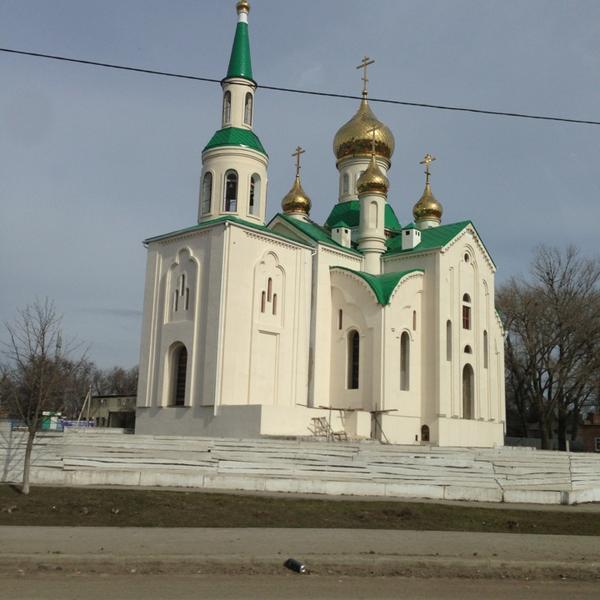 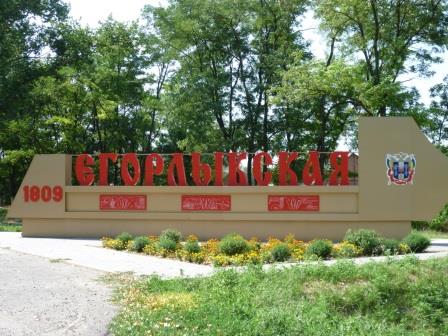 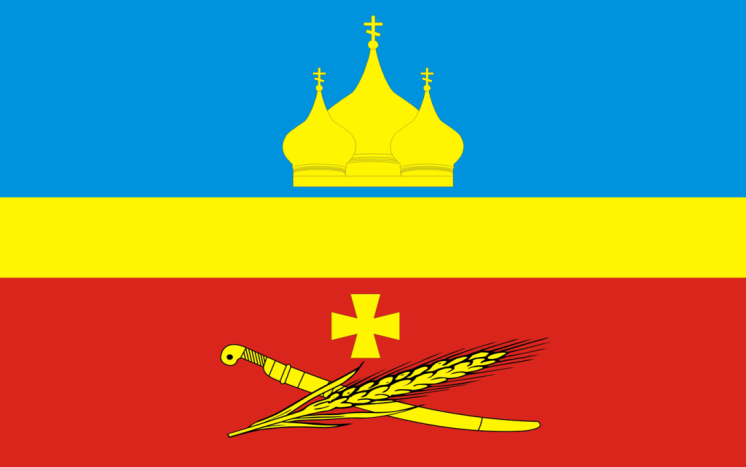 ОСНОВА ФОРМИРОВАНИЯ БЮДЖЕТА ПОСЕЛЕНИЯ НА 2021 ГОД И ПЛАНОВЫЙ ПЕРИОД 2022 И 2023 ГОДОВ
ДОХОДЫ БЮДЖЕТА
Доходы бюджета – денежные средства, поступающие в безвозмездном и безвозвратном порядке в соответствии с законодательством РФ в распоряжение органов государственной власти и местного самоуправления.
Поступления от других бюджетов бюджетной системы (межбюджетные трансферты), организаций, граждан (кроме налоговых и неналоговых доходов).
Поступления от уплаты других пошлин и сборов, установленных законодательством, а также штрафов за нарушение законодательства
Поступления от уплаты налогов, установленных Налоговым кодексом Российской Федерации
Межбюджетные трансферты – основной вид безвозмездных перечислений
Межбюджетные трансферты – это денежные средства, перечисляемые из одного бюджета бюджетной системы Российской Федерации другому.
Расходы бюджета
Расходы бюджета - выплачиваемые из бюджета денежные средства, за исключением средств, являющихся источниками дефицита бюджета.
     Формирование расходов осуществляется в соответствии с расходными обязательствами, обусловленными установленным законодательством разграничением полномочий, исполнение которых должно происходить в очередном финансовом году за счет средств соответствующих бюджетов.
Принципы формирования расходов бюджета:
по разделам;
по ведомствам;
по муниципальным программам Егорлыкского сельского поселения.
Разделы классификации расходов бюджета
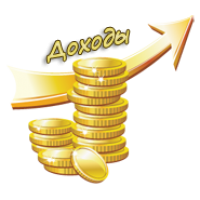 ОСНОВНЫЕ ПАРАМЕТРЫ БЮДЖЕТА ПОСЕЛЕНИЯ
Основные параметры бюджета поселения на 2021 год
СТРУКТУРА ДОХОДОВ БЮДЖЕТА ЕГОРЛЫКСКОГО СЕЛЬСКОГО ПОСЕЛЕНИЯ В 2020 ГОДУ
ДИНАМИКА ПОСТУПЛЕНИЯ НАЛОГА НА ДОХОДЫ ФИЗИЧЕСКИХ ЛИЦ В БЮДЖЕТ ЕГОРЛЫКСКОГО СЕЛЬСКОГО ПОСЕЛЕНИЯ
ДИНАМИКА ПОСТУПЛЕНИЯ ЕДИНОГО СЕЛЬСКОХОЗЯЙСТВЕННОГО НАЛОГА В БЮДЖЕТ ЕГОРЛЫКСКОГО СЕЛЬСКОГО ПОСЕЛЕНИЯ
ДИНАМИКА ПОСТУПЛЕНИЯ ИМУЩЕСТВЕННЫХ НАЛОГОВ В БЮДЖЕТ ЕГОРЛЫКСКОГО СЕЛЬСКОГО ПОСЕЛЕНИЯ
ДИНАМИКА ПОСТУПЛЕНИЯ НЕНАЛОГОВЫХ ДОХОДОВ В БЮДЖЕТ ЕГОРЛЫКСКОГО СЕЛЬСКОГО ПОСЕЛЕНИЯ
СТРУКТУРА РАСХОДОВ БЮДЖЕТА ЕГОРЛЫКСКОГО СЕЛЬСКОГО ПОСЕЛЕНИЯ В 2021 ГОДУ
СТРУКТУРА РАСХОДОВ ПО МУНИЦИПАЛЬНЫМ ПРОГРАММАМ ЕГОРЛЫКСКОГО СЕЛЬСКОГО ПОСЕЛЕНИЯ
Бюджет Егорлыкского сельского поселения на 2021 год 
и на плановый период 2022 и 2023 годов сформирован 
на основе 9 муниципальных программ.
доля расходов в рамках 
муниципальных программ
95,4 %
СТРУКТУРА РАСХОДОВ ПО МУНИЦИПАЛЬНЫМ ПРОГРАММАМ ЕГОРЛЫКСКОГО СЕЛЬСКОГО ПОСЕЛЕНИЯ
СТРУКТУРА РАСХОДОВ ПО МУНИЦИПАЛЬНЫМ ПРОГРАММАМ ЕГОРЛЫКСКОГО СЕЛЬСКОГО ПОСЕЛЕНИЯ
СТРУКТУРА РАСХОДОВ ПО МУНИЦИПАЛЬНЫМ ПРОГРАММАМ ЕГОРЛЫКСКОГО СЕЛЬСКОГО ПОСЕЛЕНИЯ
СТРУКТУРА РАСХОДОВ ПО МУНИЦИПАЛЬНЫМ ПРОГРАММАМ ЕГОРЛЫКСКОГО СЕЛЬСКОГО ПОСЕЛЕНИЯ
СТРУКТУРА РАСХОДОВ ПО МУНИЦИПАЛЬНЫМ ПРОГРАММАМ ЕГОРЛЫКСКОГО СЕЛЬСКОГО ПОСЕЛЕНИЯ
СПАСИБО ЗА ВНИМАНИЕ!